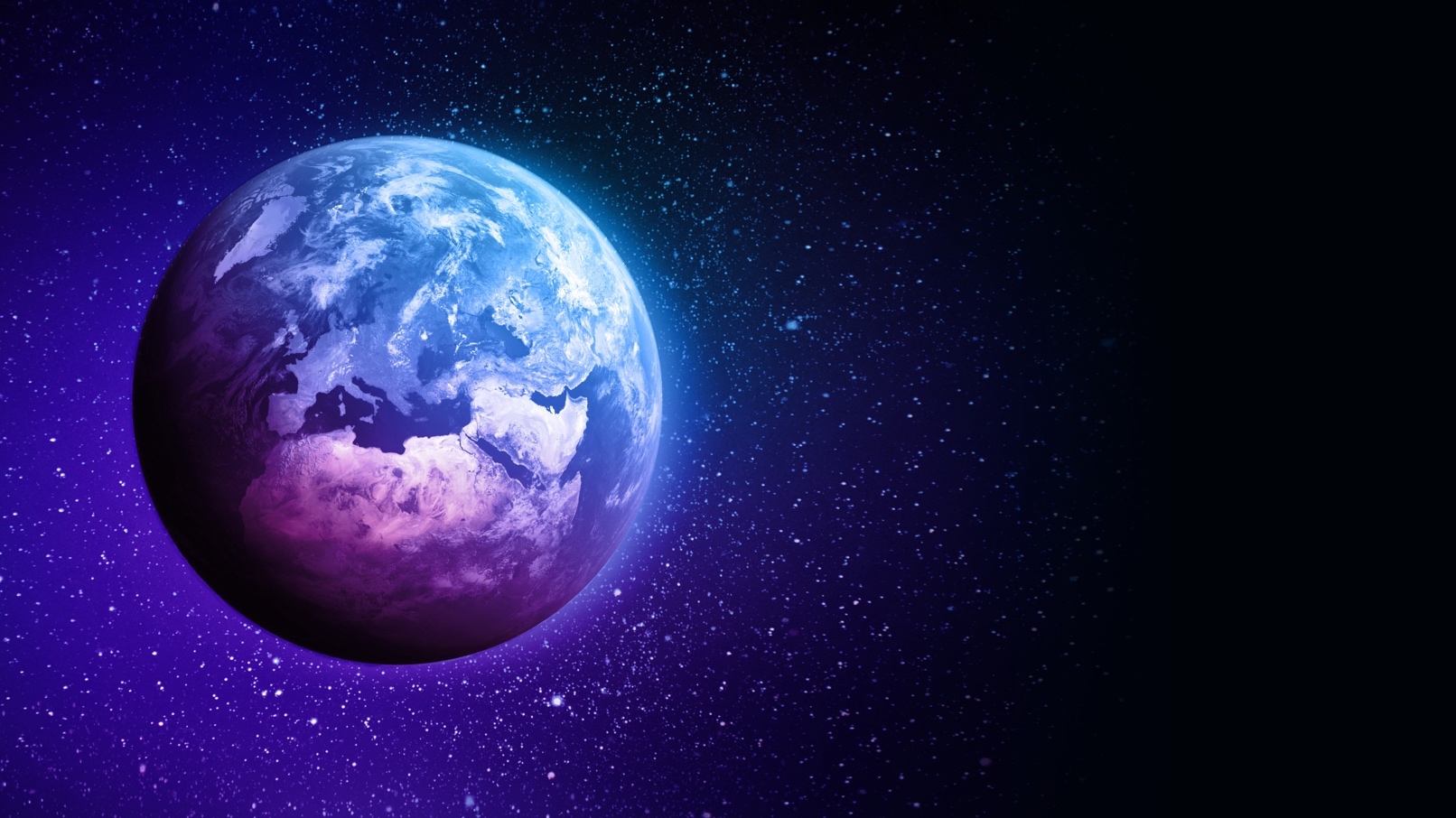 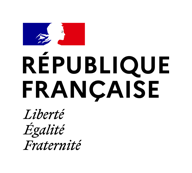 JC2Journées CNES Jeunes Chercheurs
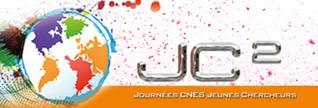 11, 12 et 13 octobre 2023
Cité de l’Espace
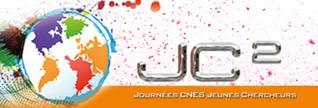 23ème Edition des journées cnes JC2            	              11, 12 et 13 octobre 2023
Doctorant ou Postdoctorant
NOM et Prénom 

Titre / Sujet

NOM et Prénom du responsable CNES

Laboratoire d’accueil 

NOM et Prénom du Directeur de thèse/recherche + nom du laboratoire  

Partenaire éventuel / co-financeur
Logo du partenaire
Logo du laboratoire
2
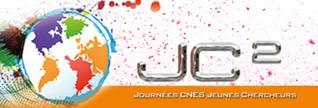 23ème édition des journées cnes JC2		  11,12 et 13 octobre 2023
Sujet / Objectifs
Veuillez présenter de façon compréhensible pour des non spécialistes (éviter les sigles)
3
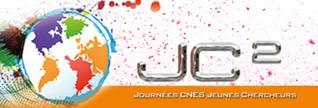 23ème édition des journées cnes JC2		11,12 et 13 octobre 2023
Matériel
4
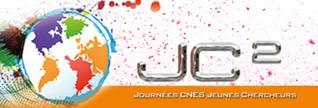 23ème édition des journées cnes JC2	                    11,12 et 13 octobre  2023
Méthode
5
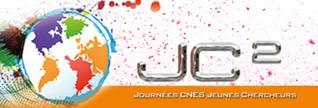 23ème édition des journées cnes JC2                          11,12 ET 13 octobre  2023
Premiers résultats ou résultats espérés
6